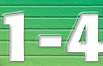 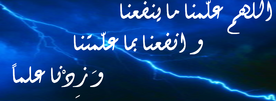 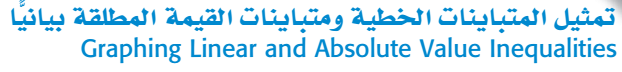 إعداد المعلمة: هند العديني
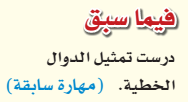 عددي خطوات تمثيل الدالة الخطية.
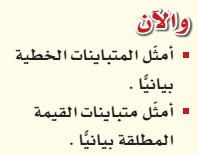 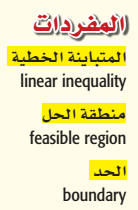 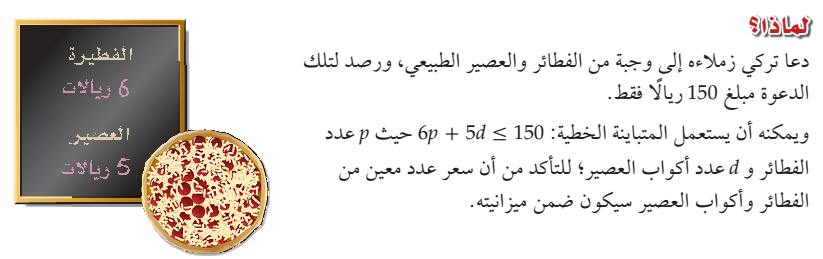 ماذا تعني المتباينة
هل لدى تركي المبلغ الكافي لشراء 10 فطائر
و 20 كوب عصير
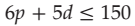 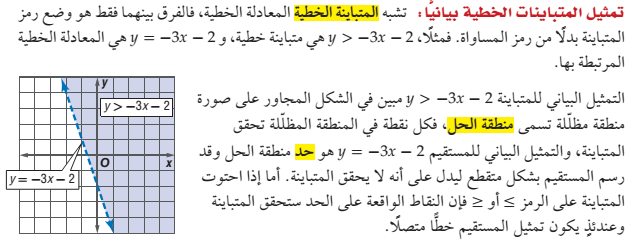 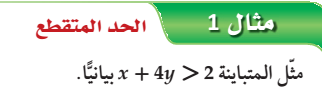 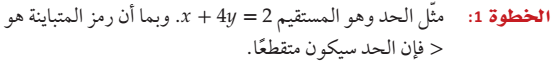 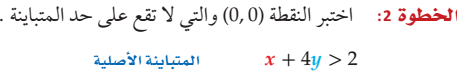 ×
×
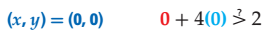 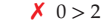 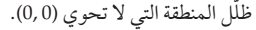 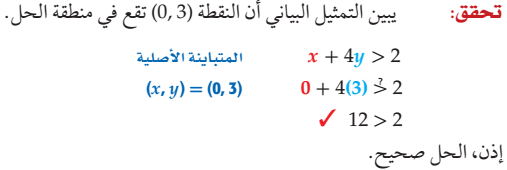 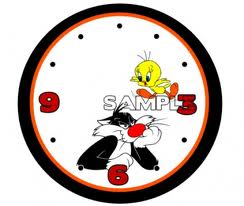 الزمن 
  دقائق8
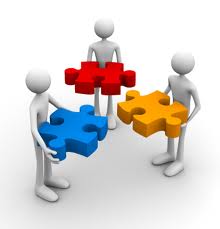 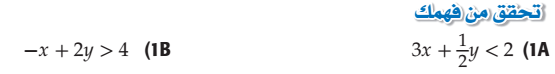 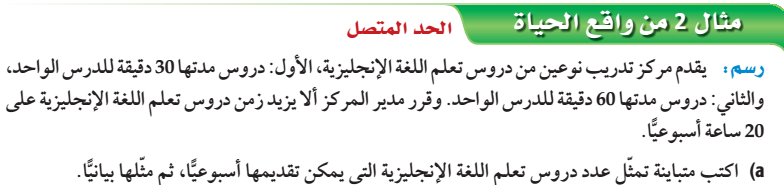 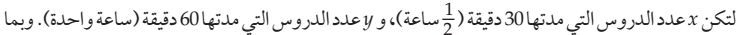 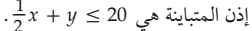 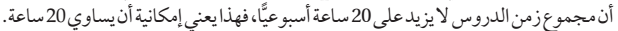 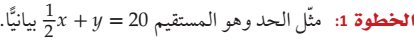 35
30
25
×
20
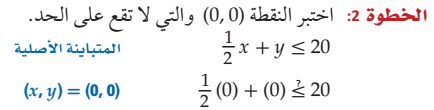 15
10
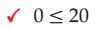 5
×
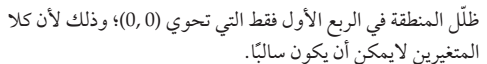 5
10
15
20
25
30
35
40
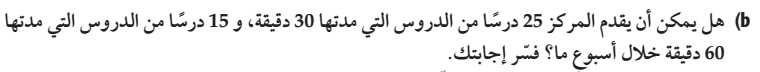 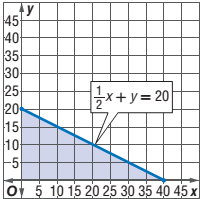 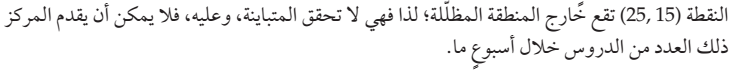 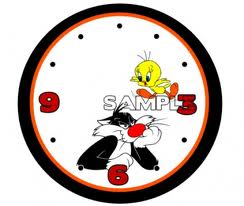 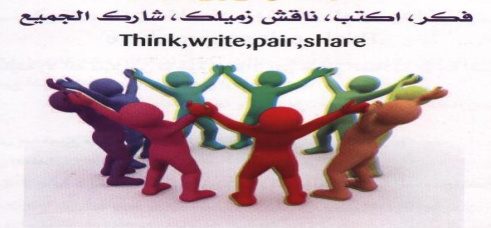 الزمن 
  دقائق8
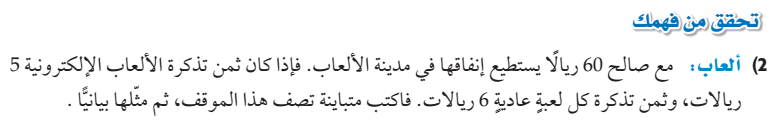 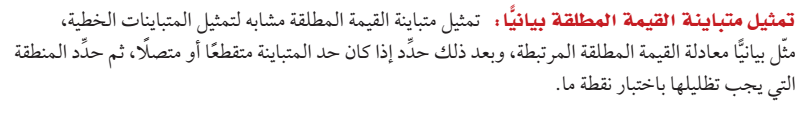 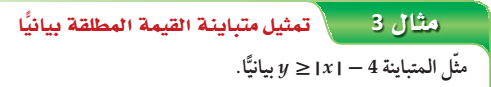 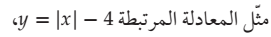 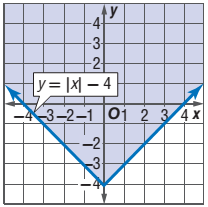 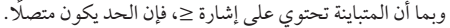 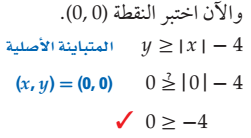 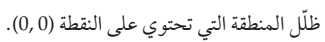 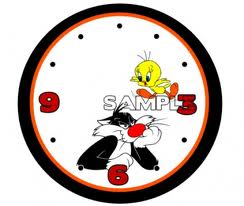 الزمن 
  دقائق8
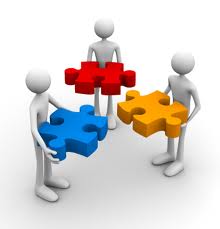 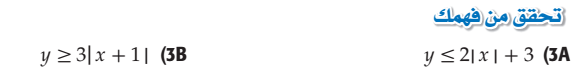 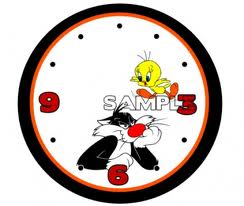 الزمن 
15 دقائق
فردي
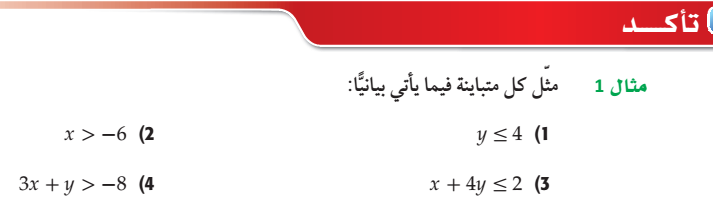 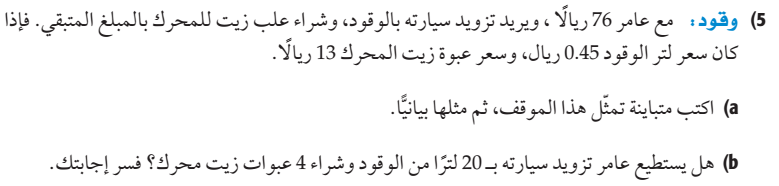 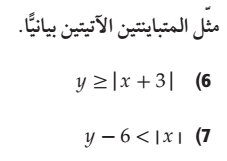